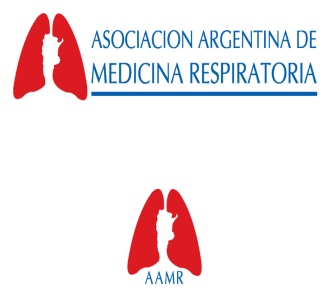 Región Centro
Encuesta Fumar en los Secundarios de Córdoba (FUSECOR): primera intervención
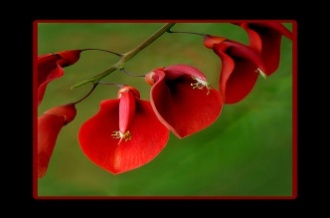 39º Congreso Argentino de
Medicina Respiratoria
Simposios Regionales
Nº 2
Lunes 
10 Octubre 2011
Coordinador
Dra Alejandra Pereyra

Secretario
Dr Osvaldo Segurondo

Disertante
Dra Tania Vallone
Instituto  Modelo de Cardiología. Cba.
Encuesta Fumar en los Secundarios de Córdoba
 (FUSECOR): primera intervención
La Sociedad de Neumonología de Córdoba (SONECO), considera que tiene  la obligación y compromiso con la sociedad de tener un rol activo en la prevención de las enfermedades respiratorias .

Prevenir la EPOC es un objetivo y desafío, por su prevalencia  en aumento, subdiagnóstico, elevados costos y morbimortalidad ; además porque  impacta negativamente en la calidad de vida de los pacientes.
Fundamentación de esta propuesta de trabajo:
Para cumplir con este objetivo, se decidió realizar una encuesta sobre tabaquismo en las escuelas secundarias de la capital e interior de la provincia de Córdoba, vinculando asi a los futuros especialistas con la realidad de la provincia.

La encuesta, sería una herramienta para indagar y concientizar  a los jóvenes , a lo que se sumaría la información sobre el tabaquismo , como instrumento de educación para la salud, proyectando la actividad docente y de investigación desde la SONECO hacia la comunidad.
Objetivos de la encuesta:
Primario:
 Conocer la prevalencia  y características del consumo de tabaco en la población estudiantil en colegios secundarios de Córdoba 
Secundarios:
Comparar los resultados entre los colegios  de la capital y del interior
Comparar los resultados entre colegios públicos y privados.
 Aplicar y correlacionar los resultados obtenidos con los datos  epidemiológicos publicados de prevalencia de tabaquismo en   jóvenes estudiantes secundarios.
Desarrollar propuestas para aplicar en la prevención  secundaria del tabaquismo.
Material y Métodos
Se realizó una encuesta  auto-administrada  validada

Cuestionario validado del estudio FUMAR (Fumar en estudiantes Universitarios Argentinos, estudio de corte transversal en 12 Facultades de Medicina en Argentina: Agosto 2003 - Mayo 2004)  (Encuesta auto-administrada : basada en cuestionarios de la OMS, IUATLD (Internacional Contra la Tuberculosis y las Enfermedades Pulmonares ); CPS-695 (US Department of Commerce and Pulmonary Disease Prevention Survey Tobacco).
Material y Métodos
Médicos de SONECO se contactaron con autoridades de los colegios secundarios. Acompañados por un residente repartieron las encuestas que se respondieron en el aula , en esa misma oportunidad. 
Participaron 7 colegios de capital y 5 colegios del interior de la provincia de Cba.
Encuesta: áreas temáticas
Hábito de fumar.
2.    Planes de cesación.  
Conducta sobre consumo en ambiente familiar: quienes  fuman y comportamiento  en la casa
4.    Opinión personal
RESULTADOS
n 2314 encuestas
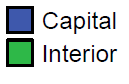 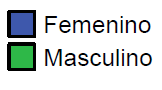 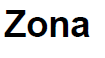 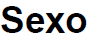 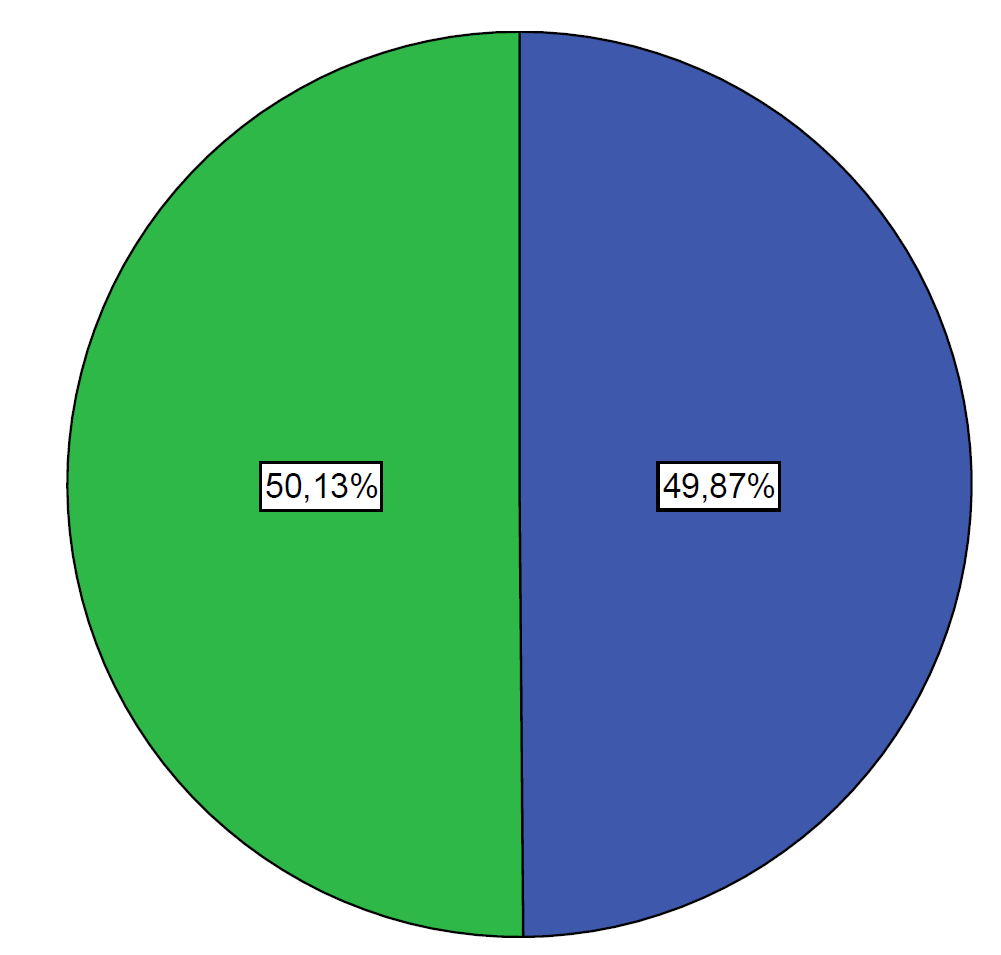 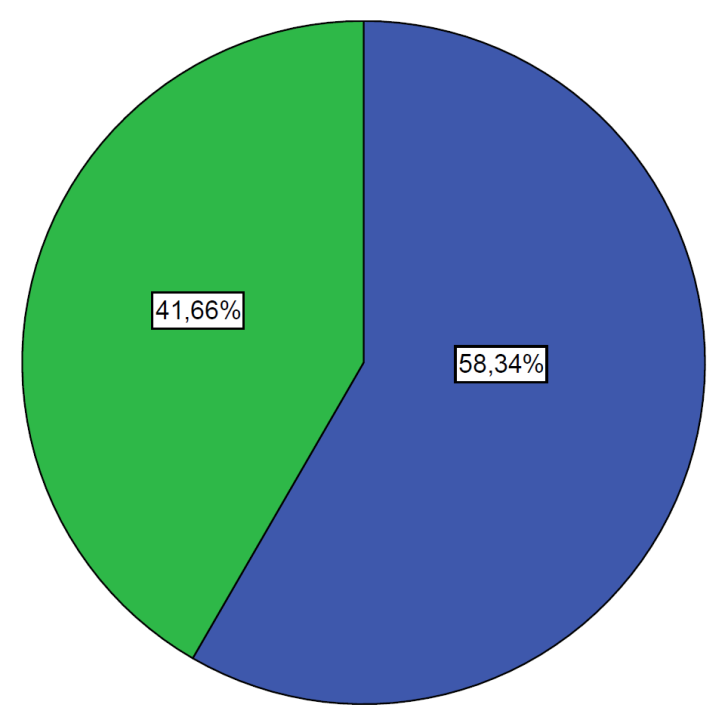 41,66 %
58,34 %
50,13 %
49,87%
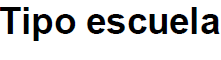 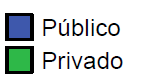 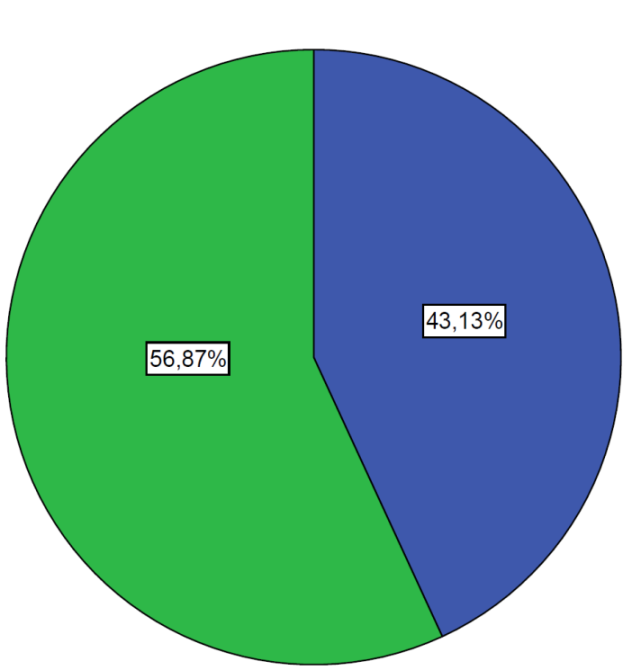 43,13 %
56,87 %
1.200
1.000
Frecuencia
800
600
400
200
0
RESULTADOS
Hábito de fumar
Si
No
49%
51%
34.1%
65.9%
27.6%
72.4%
3
1
2
1 - ¿Probaste fumar alguna vez en tu vida, aunque sea una o dos pitadas?
2-  ¿Fumaste por lo menos 5 paquetes de 20 cigarrillos en tu vida?
3-  ¿Fumaste en algun momento de tu vida todos los dias por lo menos 6 meses?
RESULTADOS
Hábito de fumar
Actualmente
500
400
Frecuencia
300
200
20.42%
51.28%
28.31%
100
0
Fuma diariamente
Fuma ocasionalmente
No fuma
Actualmente
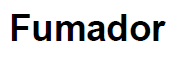 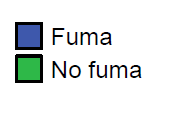 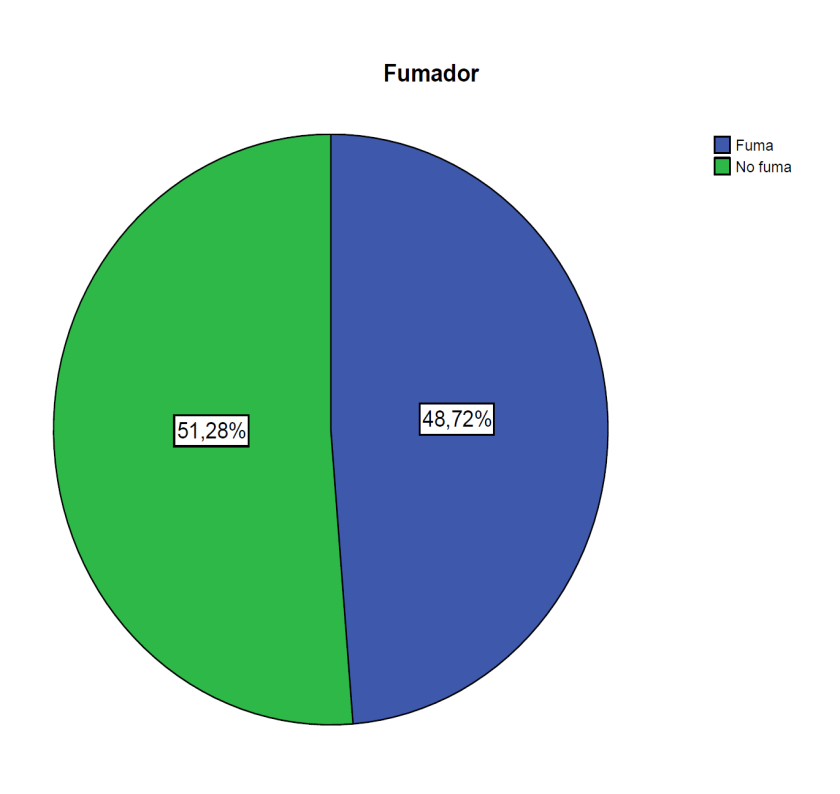 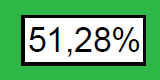 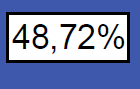 Fumador
diario + ocasional
RESULTADOS
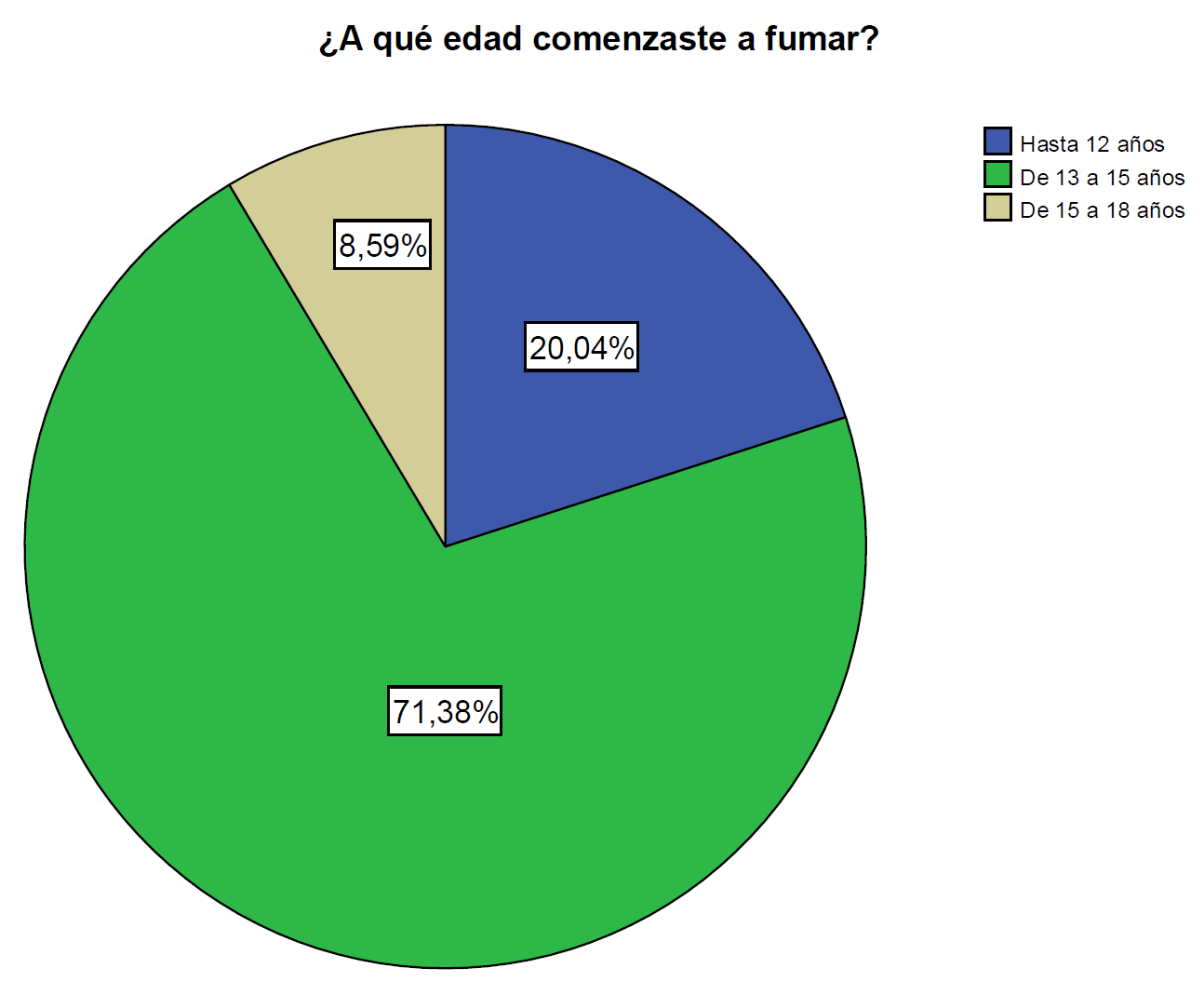 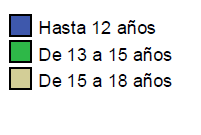 Planes de cesación
RESULTADOS
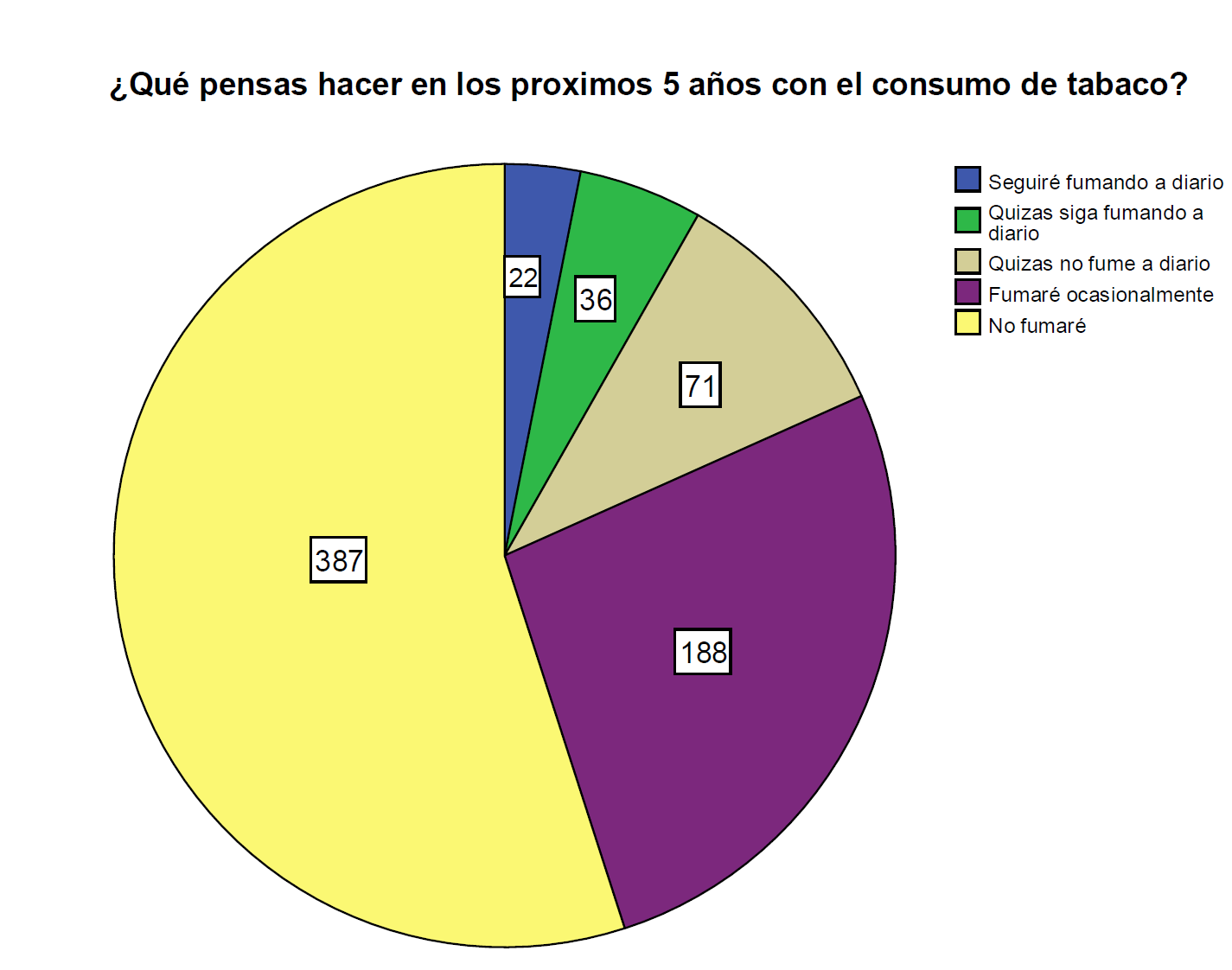 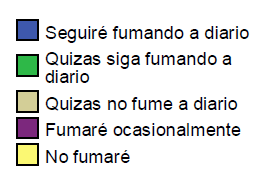 3.1%
5.1%
10.1%
55%
26.7%
RESULTADOS
Opinión sobre tabaquismo
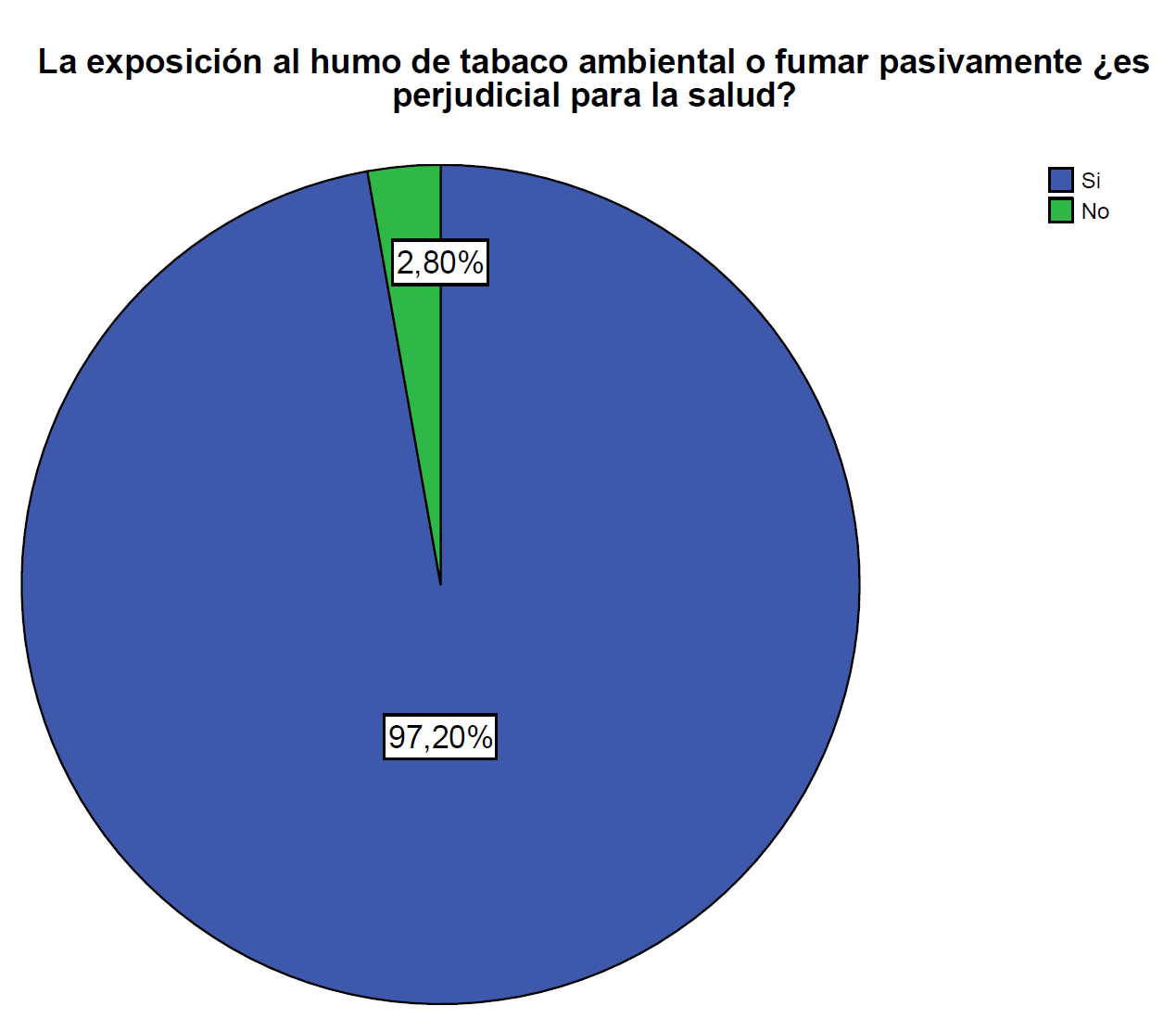 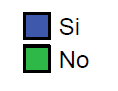 RESULTADOS
Capital - Interior
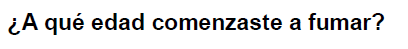 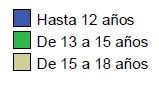 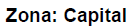 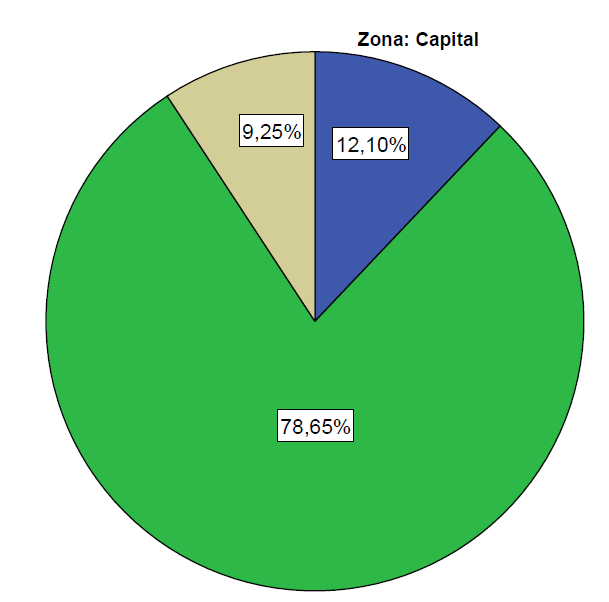 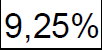 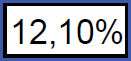 P=0.0001
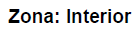 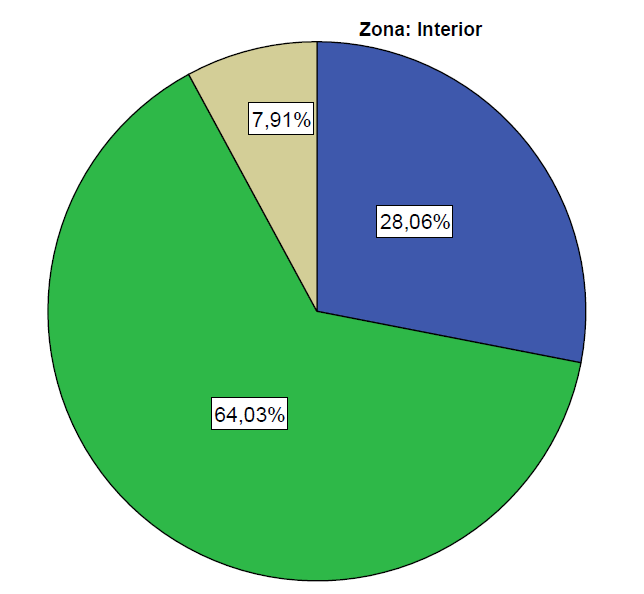 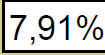 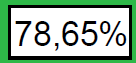 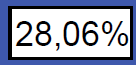 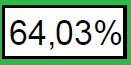 RESULTADOS
Publica - privado
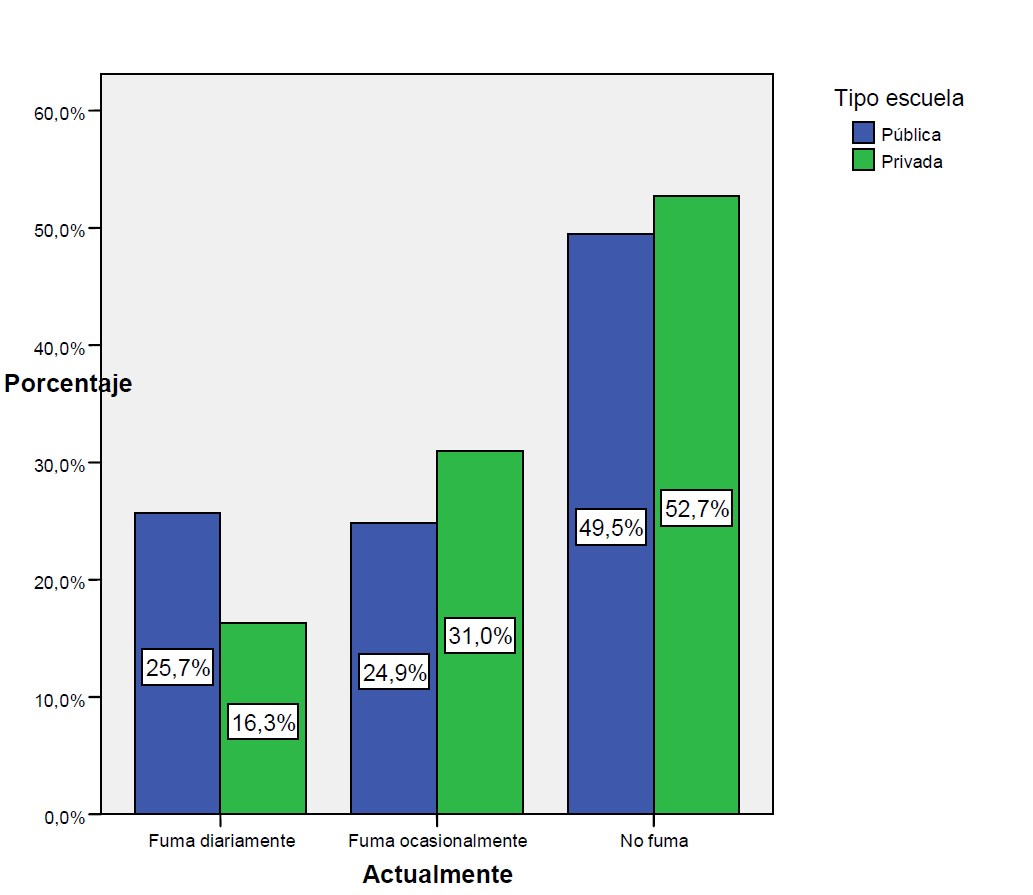 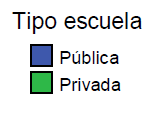 P=0.0001
RESULTADOS
Análisis correspondencias multiples
Grupo 1: Nunca probaron fumar en su vida
Grupo 2: Actualmente no fuma pero si ha fumado
Grupo 3: Fumadores en familias fumadoras.
Grupo 4: Fumadores que no piensan dejar de fumar.
Grupo 5: No opinan, fumadores encubiertos.
RESULTADOS
Analisis correspondencias multiples
Grupo 1/5: 41% Nunca probaron fumar en su vida
                      Edad promedio: 14 años.
 Nunca probó fumar en su vida 
 Actualmente no declara ser fumador. 
Los familiares en la casa no fuman (ninguno), sólo fuman las visitas. 
 93% opinan que el fumar es un hábito y el 54% piensa que es adicción. 
Totalmente de acuerdo en que :
     1- que los médicos deben aconsejar a sus pacientes que 
         no fumen
     2- debe estar prohibido fumar en lugares públicos 
         cerrados, en todas las áreas de los hospitales. 
 97% opina que si es perjudicial para la salud el humo de tabaco ambiental o fumar pasivamente.
Grupo 2/5: 35% Actualmente no fuma pero si ha fumado
 Edad promedio: 15 años
 81%  ha probado fumar alguna vez en su vida.
 30% del grupo piensa no fumar en los próximos 5 años. 
 89% no fumó 5 paquetes de 20 cigarrillos en su vida. 
 77% está totalmente de acuerdo en que fumar es perjudicial 
  para la salud, dejó de fumar hace más de un año. 
 75%  totalmente de acuerdo en prohibición de fumar en lugares
  públicos cerrados. 
 97% opina que es perjudicial el humo de tabaco ambiental o 
  fumar pasivamente. 
 46% tienen padre que fuma en su casa.
 34% totalmente de acuerdo que dejar de fumar es una medida
  efectiva de prevención. 
 44% dijo haber recibido información en la secundaria sobre 
  tabaquismo.
Grupo 3/5: 5.5% Fumadores en familias fumadoras.
64% son de interior y más de la mitad es de escuelas públicas.

92% opina que fumar no es perjudicial para la salud.
 Desacuerdo en que el médico debe aconsejar a sus pacientes que no fumen, y que dejar de fumar es una medida efectiva de prevención. 
No cree que el humo de tabaco ambiental o fumar pasivamente sea perjudicial para la salud. 
En la casa se fuma libremente.
Grupo 4/5: 15,5% Fumadores que no piensan dejar de fumar. Edad promedio:16 años, comenzó a fumar a los 13 años y fuma  promedio 3 cigarrillos/día.
98% fuma y ha fumado al menos 5 paquetes de 20 cigarrillos en su vida. 
 71% espera 60 min o más entre despertarse y fumar. 
 40% no piensa dejar de fumar, el 33% piensa dejar en los próximos 30 días, el 27% quizás no fume en los próximos 5 años. 
 Piensa que fumar es un hábito y no una adicción. 
 7% en desacuerdo prohibir fumar en lugares públicos cerrados. 
 20% dice que no se permite fumar a adolescentes en la casa.
 Fuman en la casa el 50% de las madres y el 48% de los padres. 
23% opina que fumar no es perjudicial para la salud.
Grupo 5/5: 3% No opinan, fumadores encubiertos.
                Fumaron  a diario durante 9 años en promedio

Son de escuelas públicas del interior provincial.
92% opina que fumar no es hábito ni adicción.
90% dice que en la casa se fuma en ciertas áreas. 
No opina sobre si fumar es o no perjudicial para la salud, tampoco opina sobre si el médico debe aconsejar a sus pacientes sobre no fumar.
Conclusiones
La prevalencia de tabaquismo en las escuelas secundarias de Córdoba fue de 20.42 % y hasta 48% cuando se suman los fumadores ocasionales;  la mayoría  comienza  a fumar  entre los 13 y 15 años.

La mayoría  convive con familias fumadoras,  piensan dejar de fumar en los próximos cinco años, saben que es perjudicial para la salud. La mitad opina que fumar es adicción y un 25%  que es hábito y adicción.
Interior vs capital
En el interior hay un mayor  porcentaje que comienza a fumar   antes de los 12  años pero  piensan en dejar , comparando con los alumnos de los colegios de la capital.
Públicos y privados.
   La prevalencia de tabaquismo es mayor en las escuelas públicas vs privadas; los  alumnos de escuelas privadas piensan dejar de fumar en mayor número comparado con alumnos de escuelas públicas.